ВИБІРКОВИЙ ОСВІТНІЙ КОМПОНЕТ «Фінансова діяльність суб’єктів малого бізнесу»
Обсяг дисципліни

 кредити ЄКТС/ загальна кількість годин –
 4 кредити / 120 годин
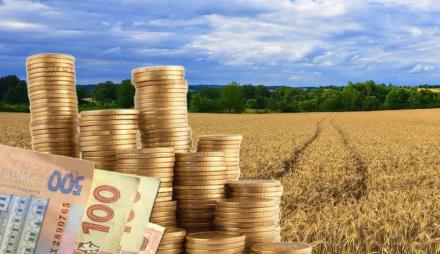 Метою вивчення навчальної дисципліни є формування у студентів системи теоретичних знань і практичних навичок з питань організації економічної діяльності суб’єктів малого бізнесу, їх фінансового забезпечення, використання загальної та спрощеної систем оподаткування, фінансування та кредитування
НАВЧАЛЬНА ЛОГІСТИКА
Розділ І. Особливості управління фінансами малого бізнесу, вартість бізнесу та його фінансове забезпечення
 Тема 1. Основи фінансів малого бізнесу 
Тема 2. Оцінка вартості бізнесу. 
Тема 3. Фінансове планування. 
Тема 4. Фінансування малого бізнесу 

Розділ ІІ. Оподаткування, інвестування та управління підприємницькими ризиками 
Тема 5. Оподаткування малого бізнесу. 
Тема 6. Інвестиційні рішення в малому бізнесі. 
Тема 7. Підприємницькі ризики і страхування в малому бізнесі
Рекомендована література
Основна
Допоміжна
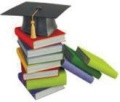 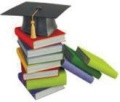 Прокопенко Н. С. Проблеми фінансового забезпечення розвитку малого підприємництва в Україні [Електронний ресурс] / Н. С. Прокопенко, М. О. Скорик // Економіка і управління. - 2017. - № 3. - С. 109-114. 
2. Пантєлєєва Н. М. Розвиток малого та середнього підприємництва в Україні: тренди та інновації фінансування [Електронний ресурс] / Н. М. Пантєлєєва, К. О. Пантєлєєва, М. А. Чмир // Фінансовий простір. - 2019. - № 1. - С. 117-129. 
3. Гриценко Л. Л. Методи і методики аналізу фінансового стану: особливості використання для малих підприємств [Електронний ресурс] / Л. Л. Гриценко, І. М. Боярко, К. Ю. Шамкало // Вісник Університету банківської справи. - 2019. - № 2-3. - С. 108–115. 
4. Різник В. В. Фінансовий механізм інноваційної діяльності малих підприємств / В. В. Різник, О. В. Калмиков // Економічний вісник університету. - 2020. - Вип. 44. - С. 195-202
1.Офіційний сайт журналу «Економіка АПК»: http://eapk.org.ua/. 
2. Офіційний сайт журналу «Облік і фінанси»: http://www.afj.org.ua/. 
3. Офіційний сайт журналу «Фінанси України»: http://fu.minfin.gov.ua/. 
4. Сайт Верховної Ради України: http://zakon4.rada.gov.ua/laws.
5. Сайт Національної бібліотеки України імені В. І. Вернадського: http://www.nbuv.gov.ua/. 
6. http://www.dkrp.gov.ua/ Офіційний сайт Державної служби України з питань